НАЦИОНАЛЬНАЯ  СИСТЕМА ПРОФЕССИОНАЛЬНОГО РОСТА   ПЕДАГОГИЧЕСКИХ КАДРОВ
Внедрение мотивационных механизмов повышения квалификации педагогов
Шиверновская Л.В.,
директор МБОУ СОШ № 5
город Дивногорск
2019 год
ФЕДЕРАЛЬНЫЕ  ПРОЕКТЫ
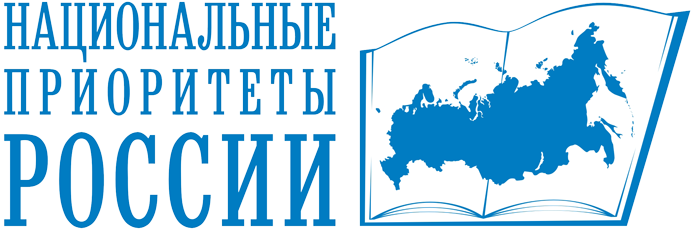 Профстандарт «Педагог»  
                                     Сроки- ???

Национальная  сиситема  учительского  роста (НСУР)                   Сроки  внедрения:     2018-2020г.г.

Новая модель аттестации педагогов

Национальный проект «Образование» от 24.12.2018г.             Сроки реализации:    январь 2019-2024г.г.
НСУР- национальная система учительского роста
НСУР- новая модель аттестации педагогов
НСУР- новая модель аттестации педагогов
НСУР- новая модель аттестации
НСУР- новая модель аттестации педагогов
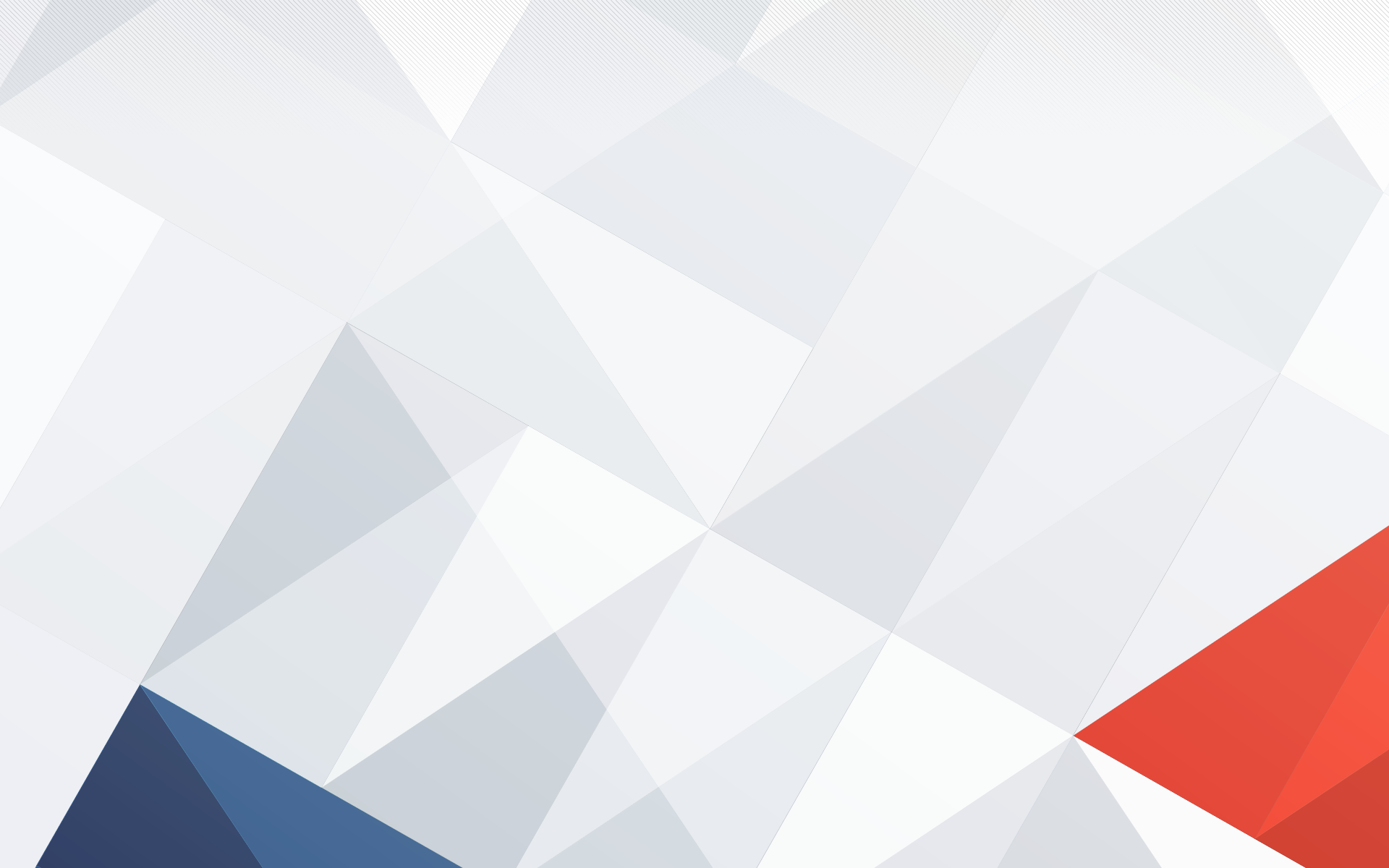 Национальный проект «Образование» - 2018
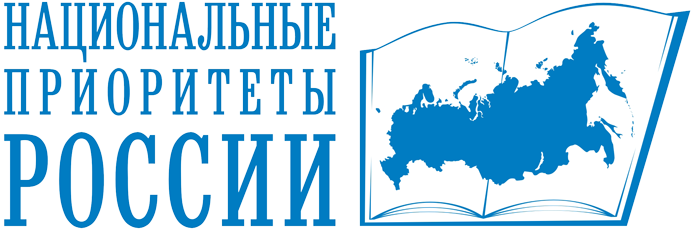 Перечень федеральных проектов
1. Современная школа. 
2. Успех каждого ребенка. 
3. Поддержка семей, имеющих детей. 
4. Цифровая образовательная среда. 
5. Учитель будущего.
6. Молодые профессионалы.
7. Новые возможности для каждого. 
8. Социальная активность.
9. Экспорт образования. 
10. Социальные лифты для каждого
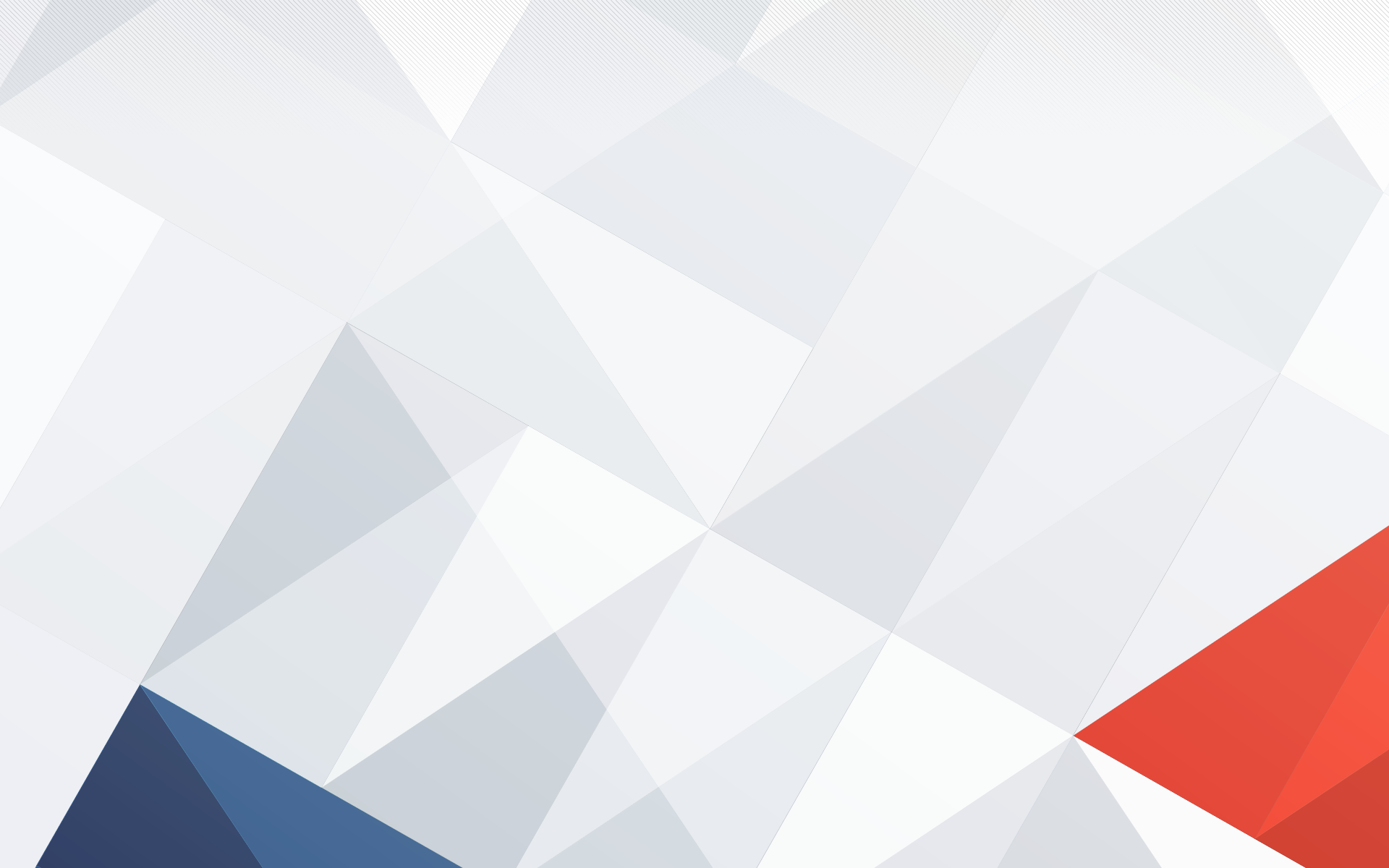 Национальный проект «Образование» - 2018
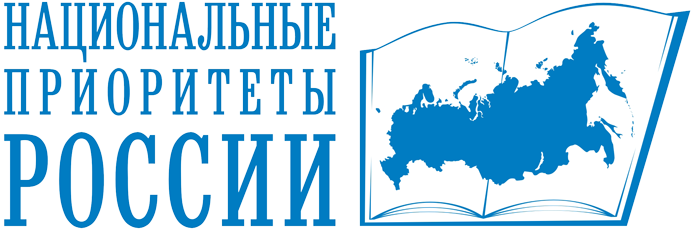 Современные тенденции и вызовы в системе управления образованием на разных уровнях
С.Д.Красноусов, и.о.зав.кафедрой 
управления, экономики и права
4
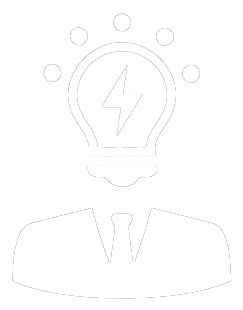 НАПРАВЛЕНИЕ
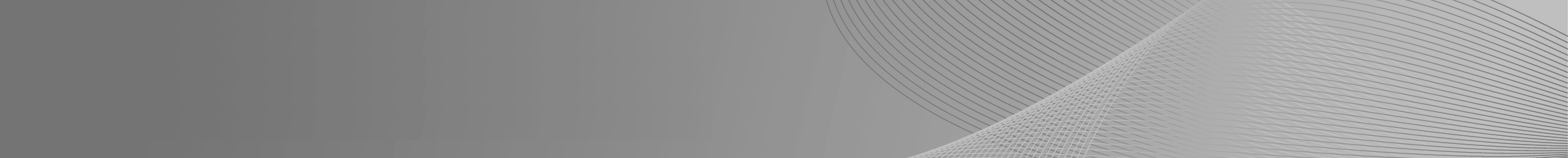 Внедрение мотивационных механизмов актуальных изменений квалификаций педагогов
01
02
03
04
05
06
07
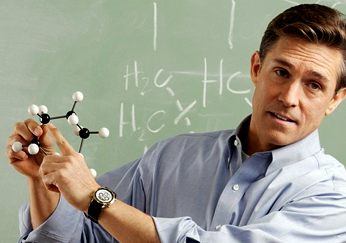 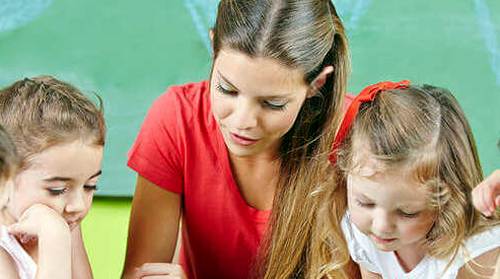 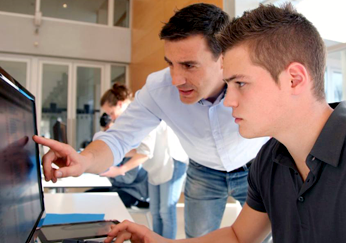 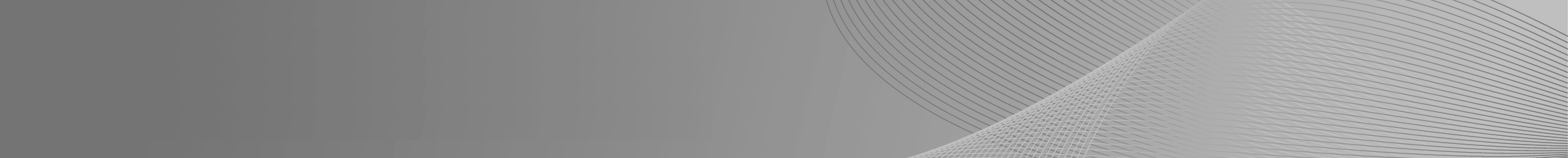 ПОКАЗАТЕЛИ НАЦИОНАЛЬНОГО ПРОЕКТА «ОБРАЗОВАНИЕ»
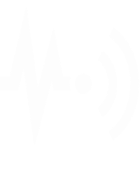 РЕЗУЛЬТАТЫ
ФЕДЕРАЛЬНЫЙ ПРОЕКТ«УЧИТЕЛЬ БУДУЩЕГО»
2024 г. – реализован комплекс мер для непрерывного и планомерного повышения квалификации педагогических работников, в том числе на основе использования современных цифровых технологий, формированияи участия в профессиональных ассоциациях, программах обмена опытом и лучшими практиками, привлечения работодателей к дополнительному профессиональному образованию. педагогических работников, в том числе в форме стажировок
2024 г. – обеспечено прохождение не менее 10% педагогических работников систем общего и дополнительного образования детей добровольной независимой оценки профессиональной квалификации
РЕЗУЛЬТАТЫ
2024 г. – обеспечено повышение уровня профессионального мастерства в форматах непрерывного образования не менее 50% педагогических работников системы общего, дополнительного образования детей и профессионального образования
2020 г. – внедрена система аттестации руководителей общеобразовательных организаций
ПОВЫШЕНИЕ  КВАЛИФИКАЦИИ ПЕДАГОГОВ  ШКОЛЫ
Кто?
Где?
Когда?
ПОВЫШЕНИЕ КВАЛИФИКАЦИИ ПЕДАГОГОВ
-обязанность;
-проблемы+траектория;
-мотивация;
-доверие;
-команда (чувство локтя);
-…
ПРОЕКТИВНАЯ МЕТОДИКА «ДЕРЕВЬЯ»
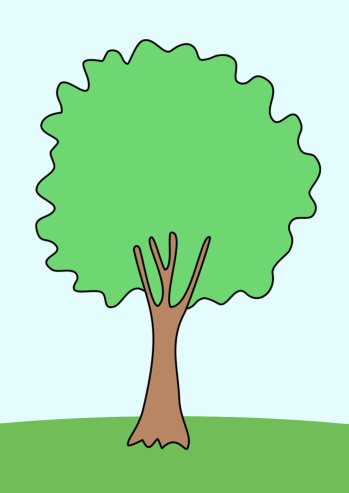 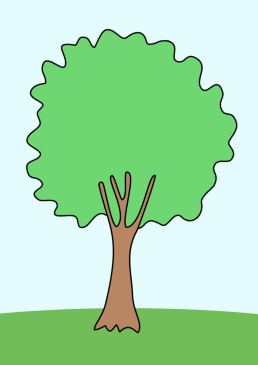 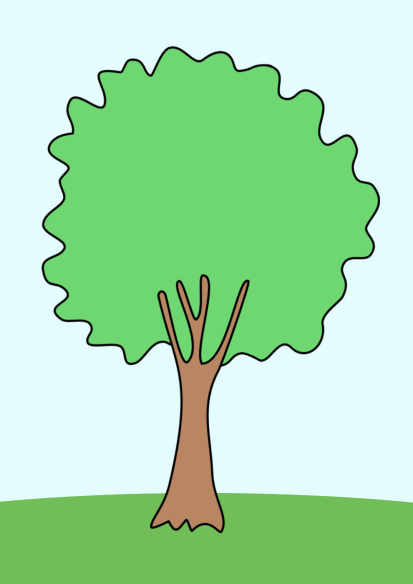 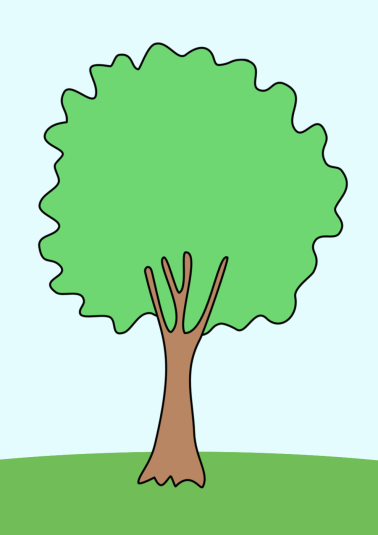 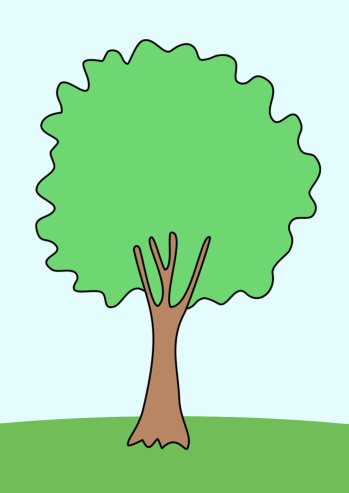 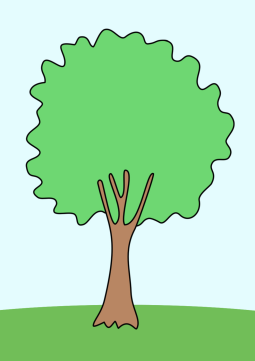 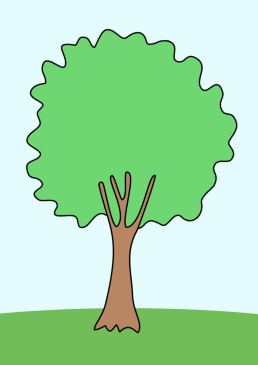 Первый уровень интерпретации
Каждое из деревьев обозначает  определённые мотивы   профессиональной    деятельности педагога
1-е дерево – мотив удовольствия, материального благополучия;
2-е дерево – мотив познания, потребность в обновлении;
3-е дерево- эстетический мотив, потребность окружить себя красотой во всех проявлениях;
4-е мотив общения, потребность душевной близости и построения дружеских связей;
5-е дерево – мотив самоутверждения, потребность в одобрении, признании и высоком социальном статусе;
6-е дерево – мотив самосовершенствования, осознания своих идеалов, ценностей, потребность и стремление соответствовать идеалу.
Второй уровень интерпретации- по последовательности   выбора   деревьев:


1,2-е деревья – преобладающие мотивы;
3,4-е деревья – обычные естественные потребности;
5-е дерево – сознательно игнорируемая потребность либо отказ от данного вида потребностей;
6-е дерево – недавно удовлетворённая потребность либо неактуальная в текущий период.
ПОВЫШЕНИЕ КВАЛИФИКАЦИИ ПЕДАГОГОВ
МОТИВАЦИЯ
МОТИВАЦИЯ   ПЕДАГОГОВ
«Модель условий мотивации профессионального развития учителя»,
   Н. В. Немова «Управление методической работой в школе» (М. «Сентябрь», 1999)

    - Мотивы к профессиональному развитию  и  
    стимулы, которые можно использовать для профессионального развития;
    - методы и приёмы мотивации.
МОТИВАЦИЯ   ПЕДАГОГОВ
Анкета «Выявление способности учителя к профессиональному развитию».

Анкета «Факторы, стимулирующие обучение и препятствующие развитию  и саморазвитию учителей в школе".

Изучение мотивации профессиональной деятельности (методика К. Замфира в модификации А. Реана): внешняя и внутренняя мотивация.
МОТИВАЦИЯ   ПЕДАГОГОВ
ОБРАЗОВАТЕЛЬНАЯ  ПРОГРАММА ПЕДАГОГА
ОБРАЗОВАТЕЛЬНАЯ      ПРОГРАММА     ПЕДАГОГА    НА ________ УЧЕБНЫЙ ГОД
 Учитель: …………………………………………………………….
 Проблема:
 
 Образовательная  цель педагога:
ПОВЫШЕНИЕ КВАЛИФИКАЦИИ ПЕДАГОГОВ
Организационные формы работы:

БГ - большая группа (коллектив);
МГ-малая группа;
П – пара;
ПСС – пара сменного состава;
ИФ – индивидуальная форма работы.
ПОВЫШЕНИЕ КВАЛИФИКАЦИИ ПЕДАГОГОВ
Формы  повышения квалификации:
обучение на курсах ПК (кПК);
участие  в  семинарах, вебинарах;
работа  в составе  творческой  группы (ТГ);
участие в реализации проекта;
педагогическая  мастерская (ПМ);
педагогический клуб (ПКл);
система мастер-классов (М-кл);
исследовательская деятельность педагога;
«Портфолио   педагога»
ПОВЫШЕНИЕ КВАЛИФИКАЦИИ ПЕДАГОГОВ: внутренние ресурсы
1) Педагогический клуб «Проектирование».
2) Творческая  группа «Читательская грамотность».
3) Творческая группа «Инженерная школа».
4) Творческая группа «Общие способы коммуникации на уроке. Оргдиалог».
5) Тематические пары.
ПОВЫШЕНИЕ КВАЛИФИКАЦИИ ПЕДАГОГОВ: внешние ресурсы
1) «Школа цифрового века» – проект ИД «Первое сентября», участники – с 2011 года.
        Педагоги- 72%  активные участники + родители.
       Журналы, брошюры, модульные курсы, вебинары, курсы ПК, электронные  учебники.

2)                 «ФОКСФОРД» https://foxford.ru  
                               МГУ, ВШЭ, МФТИ .     В библиотеке более 70 курсов 
                                повышения квалификации и профессиональной переподготовки, большой каталог курсов по ФГОС. Стоимость обучения начинается от 490 рублей, а по специальной партнерской программе вы имеете возможность учиться бесплатно.
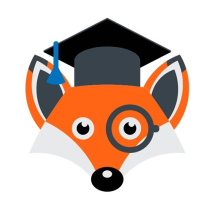 ПОВЫШЕНИЕ КВАЛИФИКАЦИИ ПЕДАГОГОВ: внешние ресурсы
3) ООО«ЛЕКТОРИУМ» www.lektorium.tv -            образовательный  проект, платформа для публикации МООК.
      Курсы для школьников, студентов и учителей (бесплатные и платные).

4) Курсы повышения квалификации  фонда «Вольное дело» (2018-2019г.г.) 
      по инженерному направлению:
     «Инженерный дизайн CAD» 5-6 кл., «Интернет вещей», 
     «Медиа-коммуникации», «Промышленный дизайн. Макетирование»,   «Прототипирование», ТРИЗ, «Производственные системы в современном производстве», «Введение в специальность: Энергетика» «Металлургия будущего» .
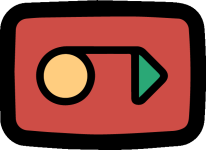 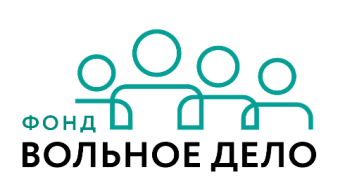 СПАСИБО ЗА   ВНИМАНИЕ!